Circles – Modules 15, 16, 17
Module 16: Arc Length, Radians, Sector Area
Arcs – Notations and Definitions
Arc – A portion of the exterior of a circle, bounded by two endpoints.
A
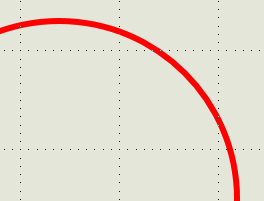 Arc AB
B
Module 16: Arc Length, Radians, Sector Area
Arcs – Minor Arcs and Major Arcs
Minor Arc – An arc that is less than ½ the circumference of a circle.  Defined by 2 endpoints.
A
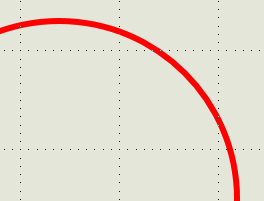 Arc AB
B
Module 16: Arc Length, Radians, Sector Area
Arcs – Minor Arcs and Major Arcs
Major Arc – An arc that is MORE than ½ the circumference of a circle.
		Defined by 3 points: 2 endpoints and a point in between.
A
Arc ACB
C
B
Module 16: Arc Length, Radians, Sector Area
Arcs – Lengths and Measures
Arc Length – How long an arc is in linear units (such as centimeters).
A
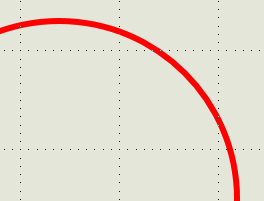 length of Arc AB = 25 cm
B
Module 16: Arc Length, Radians, Sector Area
Arcs – Lengths and Measures
Arc Measure – What portion of the circumference of the circle is the arc containing.
		Measured in degrees.
Central Angle – The angle created by two
radii of the circle, with the vertex being the center of the circle.
Measure of Arc AB = 105˚
A
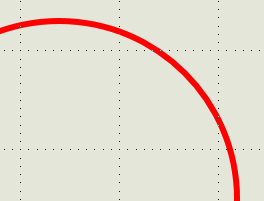 105˚
The degree measure of a CENTRAL ANGLE and its INTERCEPTED ARC are the same!
B
Module 16: Arc Length, Radians, Sector Area
Arcs – Lengths and Measures
Arc Measure – What portion of the circumference of the circle is the arc containing.
		Measured in degrees.
Central Angle – The angle created by two
radii of the circle, with the vertex being the center of the circle.
Measure of Arc AB = 105˚
A
105˚
The degree measure of a CENTRAL ANGLE and its INTERCEPTED ARC are the same!
B
C
What would the measure of Arc ACB equal?!
Module 16: Arc Length, Radians, Sector Area
Arcs – Lengths and Measures
Arc Measure – What portion of the circumference of the circle is the arc containing.
		Measured in degrees.
Central Angle – The angle created by two
radii of the circle, with the vertex being the center of the circle.
A
The degree measure of a CENTRAL ANGLE and its INTERCEPTED ARC are the same!
B
255˚
C
What would the measure of Arc ACB equal?!
Measure of Arc ACB = 255˚
Module 16: Arc Length, Radians, Sector Area
Arcs – Using degree measure to determine arc length
The degree measure of the central angle tells you what fraction of the total circumference the arc in question is.

What fraction of the circumference of the circle
Is arc AB?
A
90˚
B
Module 16: Arc Length, Radians, Sector Area
Arcs – Using degree measure to determine arc length
The degree measure of the central angle tells you what fraction of the total circumference the arc in question is.
A
1
4
90˚
360˚
Measure of Central Angle
Total Angle Measure of a Circle
=
=
90˚
B
Module 16: Arc Length, Radians, Sector Area
Arcs – Using degree measure to determine arc length
Therefore, if I know the circumference of the circle, I can now figure out the length of the intercepted arc!
A
90˚
B
Module 16: Arc Length, Radians, Sector Area
Arcs – Using degree measure to determine arc length
Therefore, if I know the circumference of the circle, I can now figure out the length of the intercepted arc!
A
Circumference = 26.4 meters
Arc AB =
90˚
B
Module 16: Arc Length, Radians, Sector Area
Arcs – Using degree measure to determine arc length
Therefore, if I know the circumference of the circle, I can now figure out the length of the intercepted arc!
A
Circumference = 26.4 meters
1
4
26.4 meters
Arc AB =
90˚
B
Module 16: Arc Length, Radians, Sector Area
Arcs – Using degree measure to determine arc length
Therefore, if I know the circumference of the circle, I can now figure out the length of the intercepted arc!
A
Circumference = 26.4 meters
1
4
26.4 meters
Arc AB =
= 6.6 meters
90˚
B
Module 16: Arc Length, Radians, Sector Area
Sector Area
Sector – A portion of the area of a circle bounded by two radii and their intercepted arc.
Sector area is determined the same way arc length is determined:  the measure of the central angle determines the size of the sector area.
120˚
Use the same approach to find the sector area as the arc length, simply utilize the area of the circle rather than the circumference.
Module 16: Arc Length, Radians, Sector Area
Sector Area
Determine the area of the circle, calculate the fraction of the area based on the degree measure of the central angle, multiply this fraction by the area of the circle to get the area of the sector (in this case, the portion of the circle colored in green below).
120˚